Review of Finger 2
Vokes v. Arthur Murray
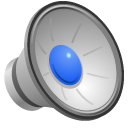 Cause of Action
Elements that need to be proven

Evidence – for and against
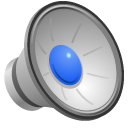